Social Innovation: from global to local
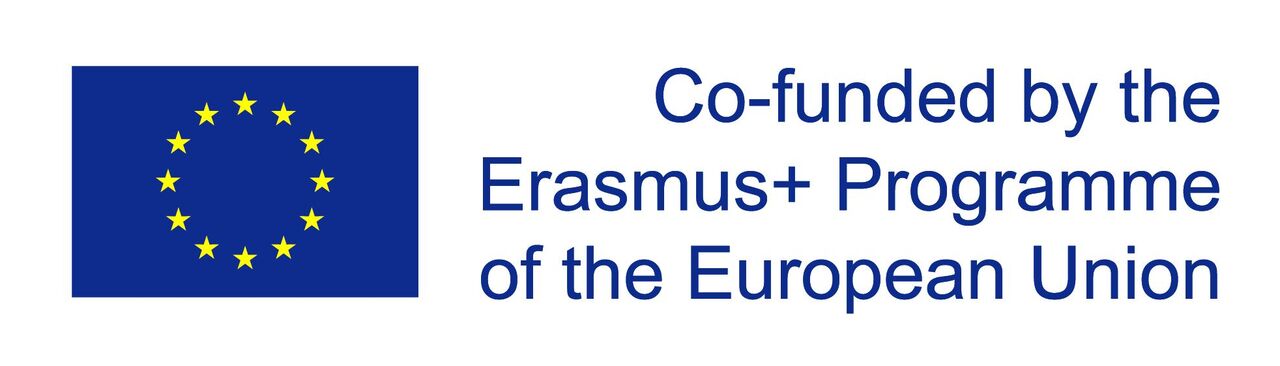 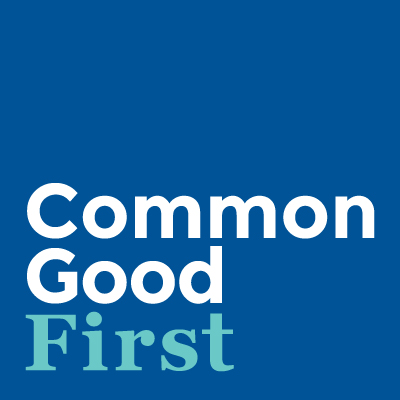 CONTENT
A Global view
Local - A South African view
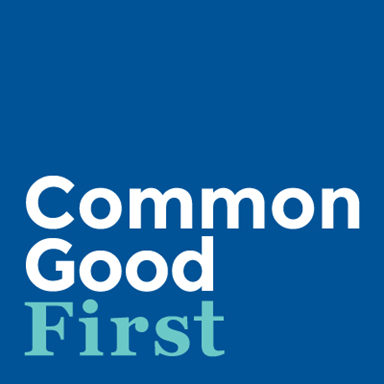 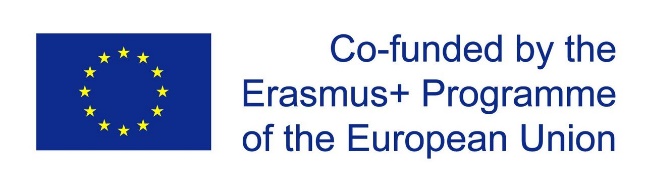 The bottom line is clear: Solutions to America’s challenges are being developed every day at the grass roots – and government shouldn’t be supplanting these efforts, it should be supporting these efforts
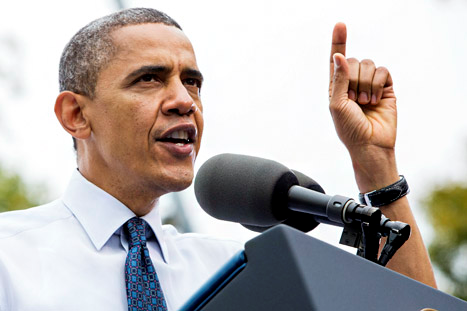 [Speaker Notes: Policy interest – In the United States, President
Obama established theOffice of Social Innovation and Civic Participation within
theWhiteHouse in 2009 ostensibly to engage citizens and civil society to find new
ways to solve social problems. At the European level, social innovation cuts across
a range of policy areas and was developed under the Social Innovation Initiative
with the aim of mainstreaming social innovation policies through the Horizon
2020 strategic framework for research and innovation]
Social Innovation in Practice
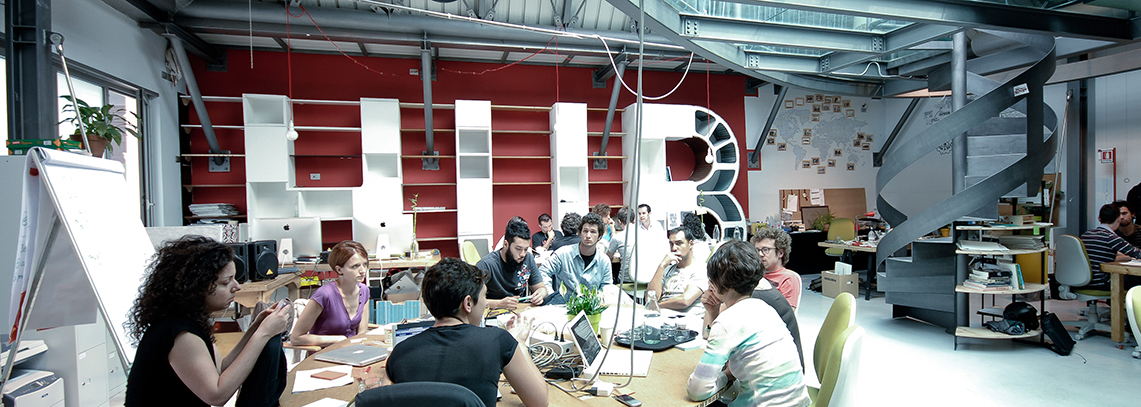 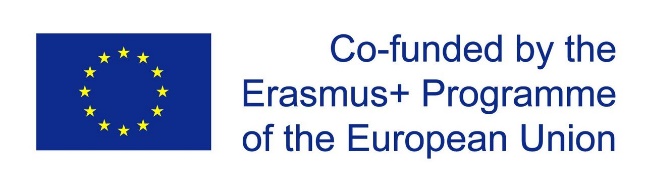 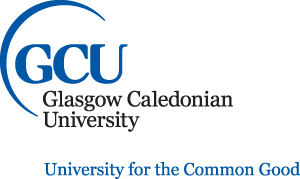 [Speaker Notes: Practitioner interest: Hubs etc….]
Growth in social innovation publications from 1989-2013
[Speaker Notes: Source Ayob et al. 2016
Academic interest]
De-contestation of social innovation?
[Speaker Notes: Source Ayob et al 2016 social innovation as contested concept whose various meanings have converged over time]
Social innovation as process
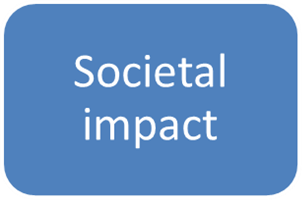 [Speaker Notes: Source Ayob et al 2016]
Social Innovation in South Africa
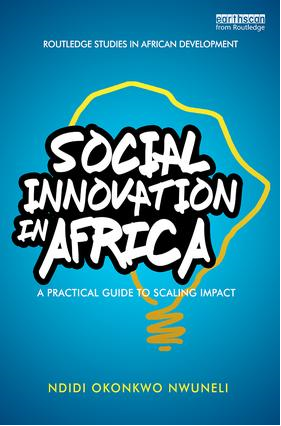 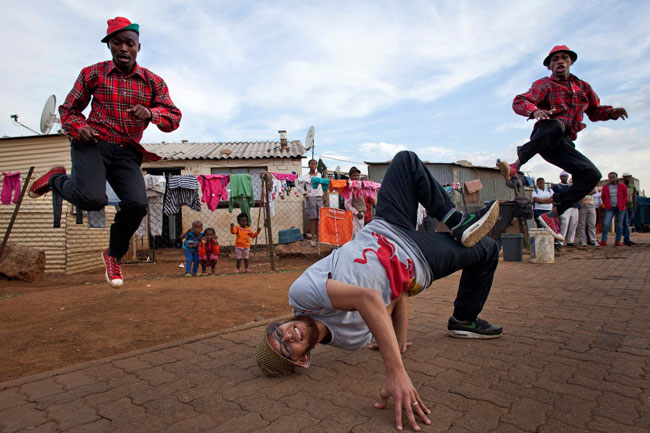 SI in SA ?
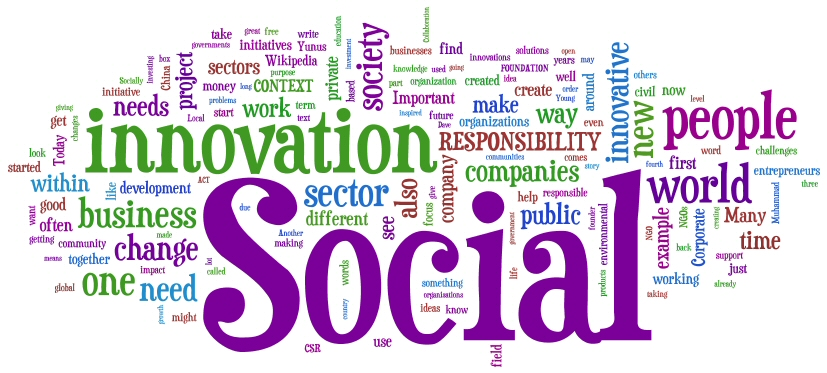 Terminological Tension [Social Entrepreneurship (SE) 
vs. Social Innovation(SI)]
The Social Innovation Environment: Policy Conundrum
SI more encompassing than SE with broad(er) policy implications
Target areas for policy attention:
 Tax environment
 Corporate legal structures (hybrid modelling) 
SMME Development
 Public/private procurement & partnerships
 B-BBEE (Enterprise development) 
 Accreditation (B-Corp) & NGO
 Investment models (Impact investment) 
 Microfinancing 
Triple bottom line
[Speaker Notes: Source: Rediscovering Social Innovation, Phills et al.(2008)]
Funding Models for the Social Innovation Environment
Urgent need to move away from traditional funding paradigms (debt; equity; grants) moving toward Blended Funding Models
Innovative Finance? (Funding enterprises and investments creating social and environmental impact – combining social and financial investment) 
Venture Philanthropy(Allen & Gill Gray Foundation)
Social Impact Bonds (SIB)/Development Impact Bonds (DIB)(Outcomes-based financing partnerships – ECD/Western Cape Dept. of Health)
Microfinance (MFSA)
Social Stock Exchanges (SASIX)
Social Fundraising/Crowdfunding (THUNDAFUND)
[Speaker Notes: Source: Innovative Finance in Africa – Bertha Centre for Social Innovation & Entrepreneurship Flanders Study (2015) , Brookings Institute (2016)]
14 of the more prominent 
SA  Social Entrepreneurs
SHARANJEET
JONATHAN
KOVIN
non for profit
For profit
Mission Driven
Mission & Profit Driven
Profit Driven
[Speaker Notes: BUSINESS MODEL plotted on a the for-profit  - not-for-profit spectrum – Book: The Disruptors – Social Entrepreneurs reinventing business and society (2016)]
A Global Perspective on South African Social Entrepreneurship
‘Impact Investors emerging in SA,… however most SE’s do not yet have a scalable or sustainable business …..’
Financial 
Sustainability




Measurement
Social Impact


Social Innovation
SA Social entrepreneurs are intent on having social impact not just an afterthought
‘SA social entrepreneurs have been requested  to be more definitive about how they measure social impact.’
Innovation in Business Models (spanning non-profit through for-profit)
Service –Delivery Model (connect people and resources)
Technological Model (address social and enviro issues)
[Speaker Notes: A extract of the article Robinson and Gilbert from Rutgers Business School (2016) discussed - The Process of social entrepreneurship]
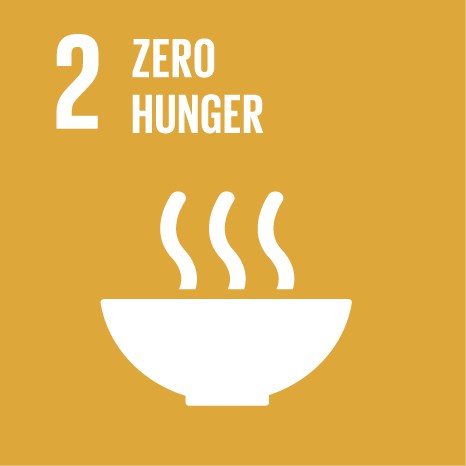 SOCIAL INNOVATION
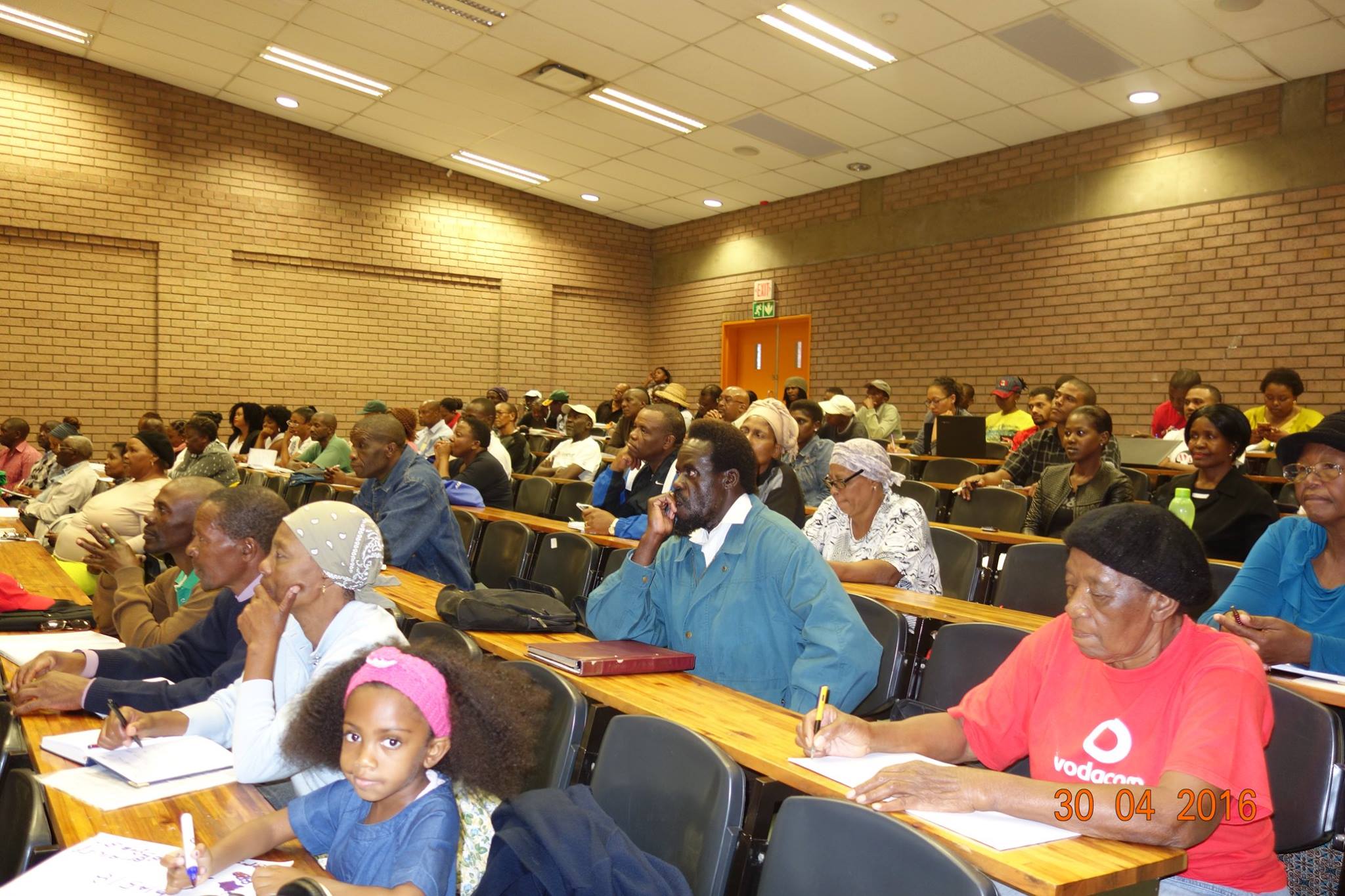 is a novel solution to a social problem that is more effective, efficient, sustainable, or just than current solutions. The value created accrues primarily to society rather than to private individuals
Urban Farmers: Food Conversations
[Speaker Notes: Source: Stanford Graduate School of Business]
Creating Social Value …..
An urban farmer network that promotes organic farming (Izindaba Zokudla) it also creates a market for farmers and therefore creating employment for the elderly and less educated.
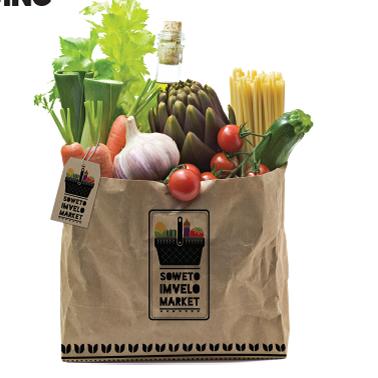 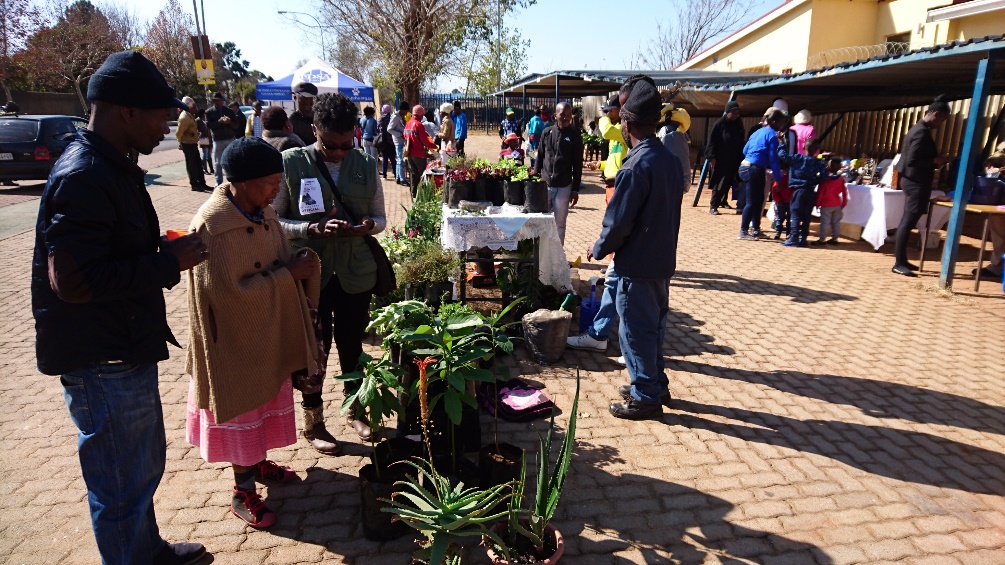 The Processes….
Creating technology to assist farmers via green-week where students volunteer their time and resources
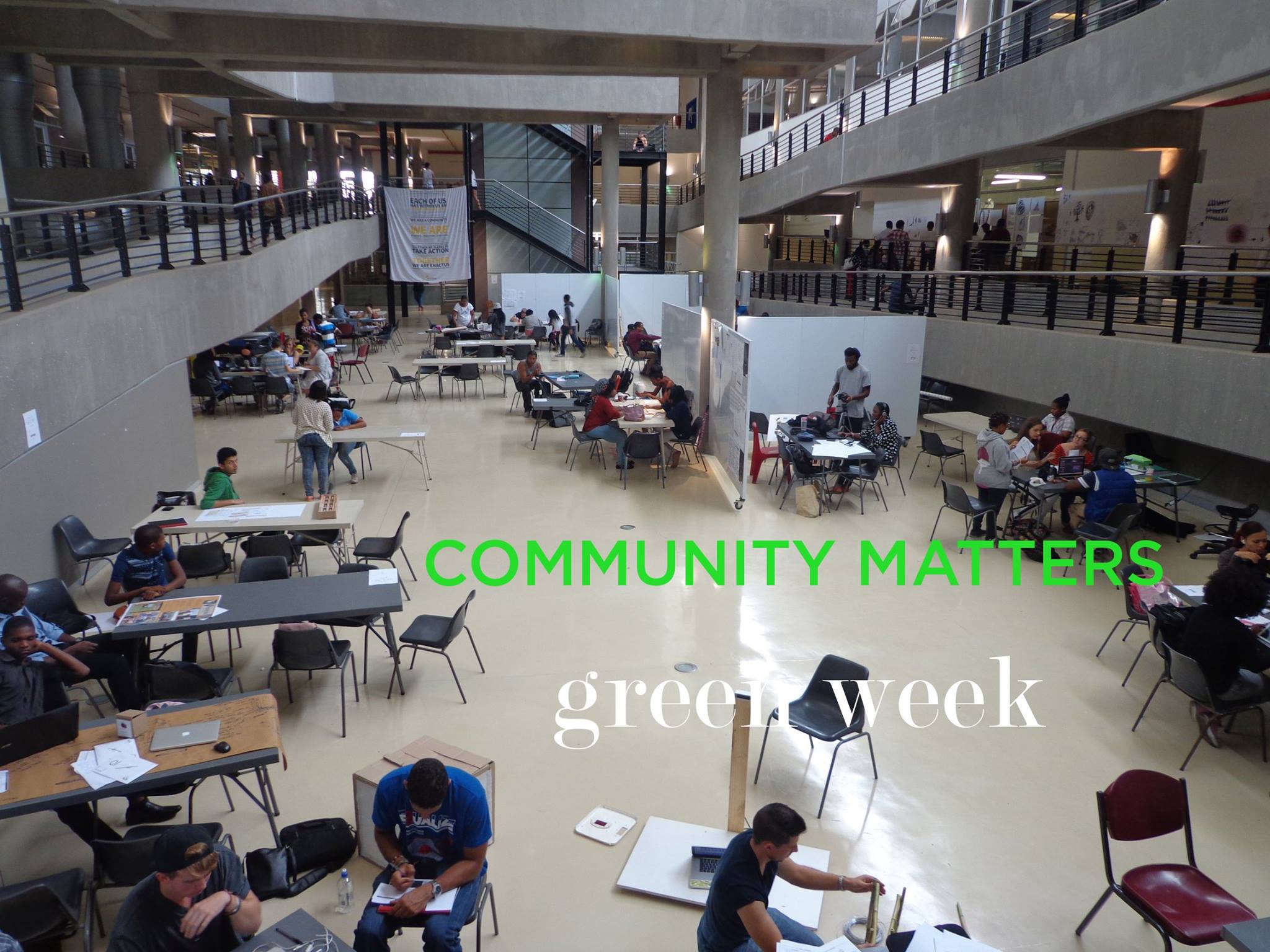 For the community…..
Sharing best practices involving the academics, practitioners and the community
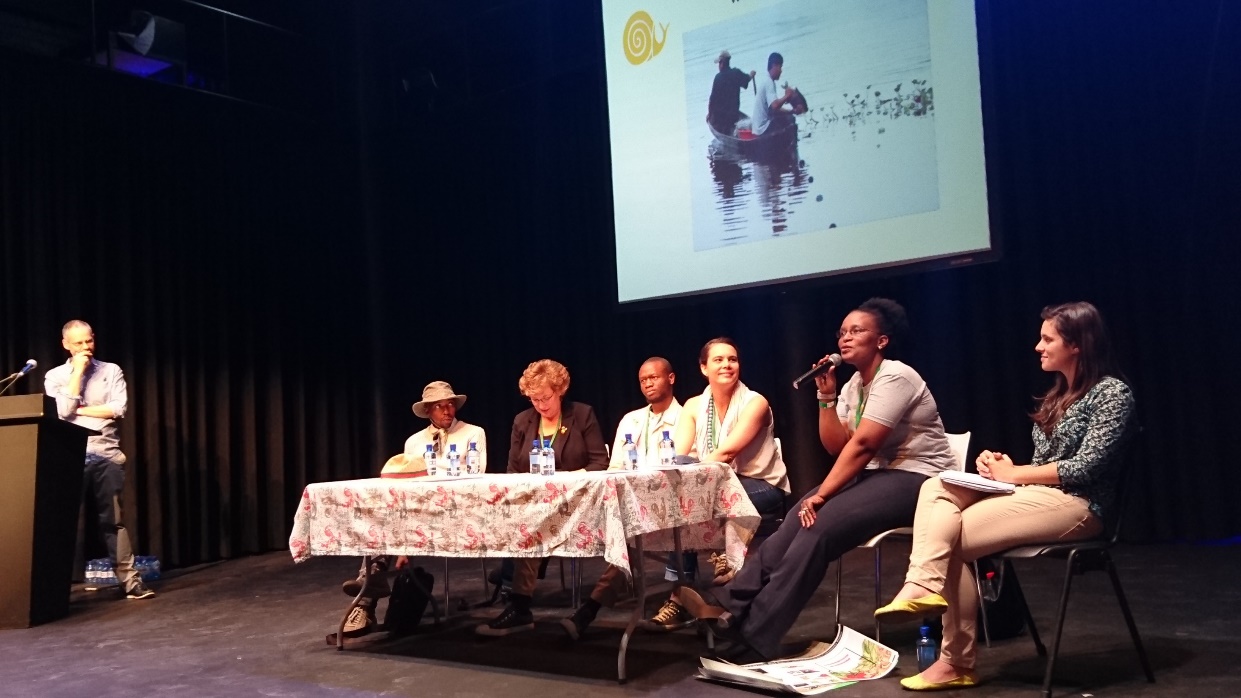 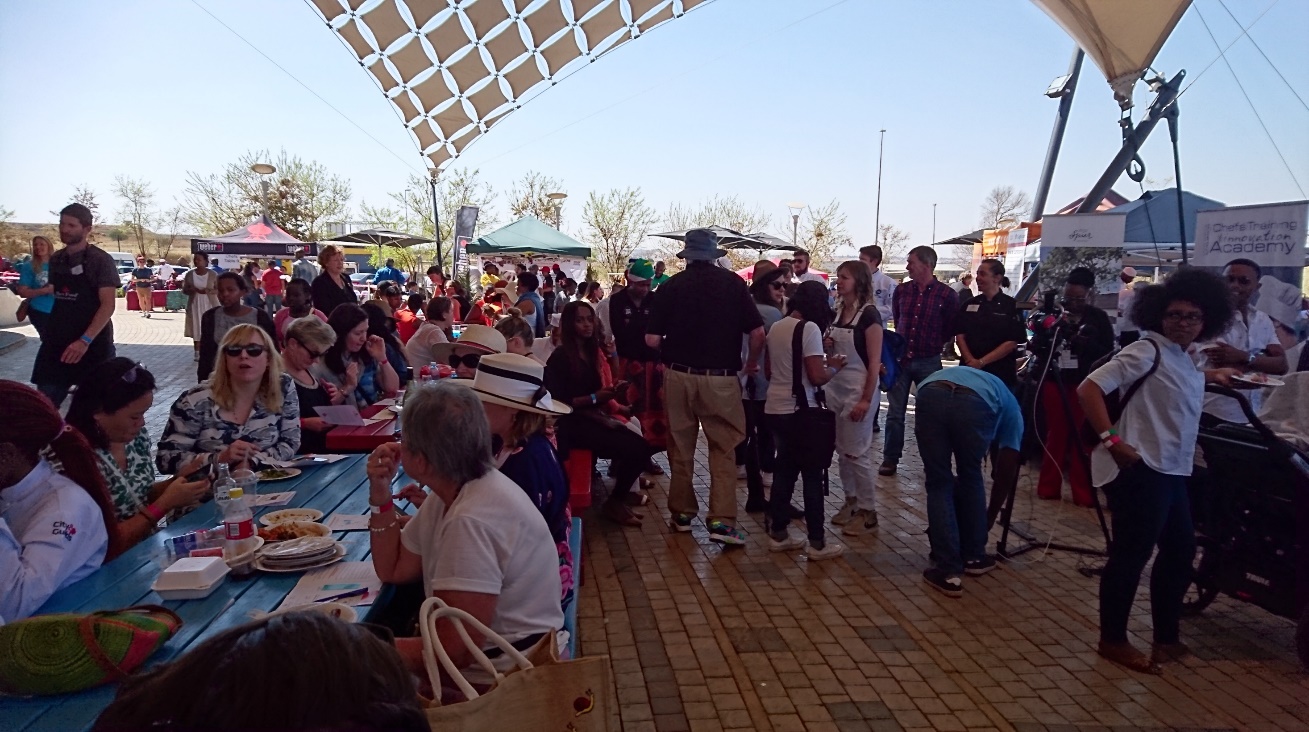 DRIVING FORCE
Exchange of ideas and values
Shifts in roles and relationships
Integration of private capital with public and philanthropic support
THANK YOU
Work Group : Social Innovation

Glasgow Caledonian University (GCU)
University of Johannesburg (UJ) 
University of Free State (UFS) 
Roskilde University (RUC)
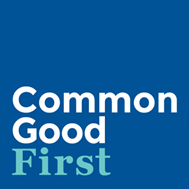 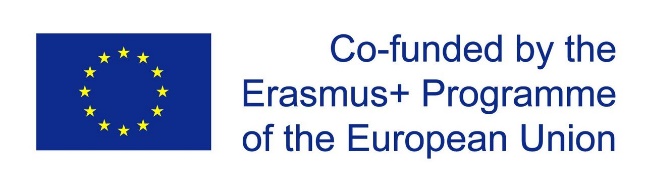